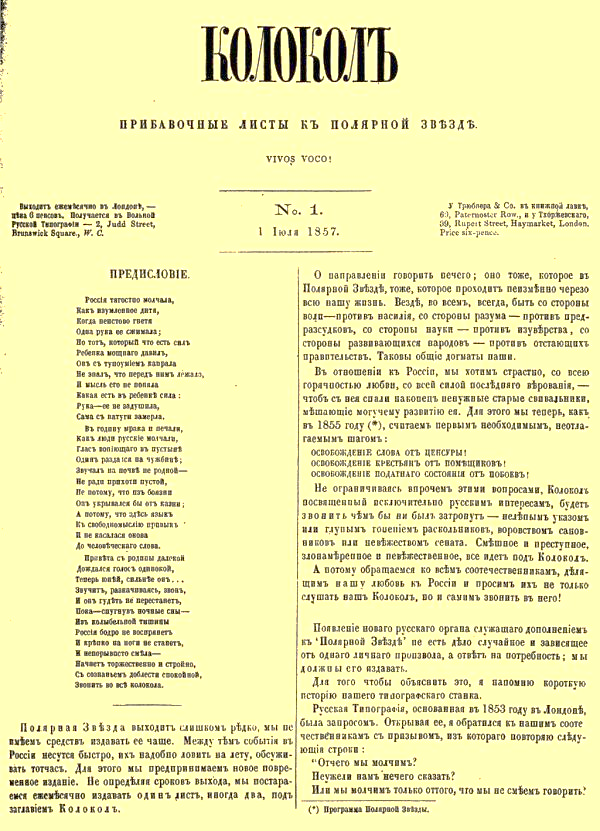 MŰVELŐDÉS
SAJTÓ – CENZÚRA
18. századi művelődés
A világi oktatás kialakulása I. Péter korában:
A nemesség kötelezettsége.
Az általános oktatás eszméje: a „számolási” iskolák („цифирные школы”, 1714–44).
Gyakorlatiasan specializált iskolák.
A művelődés infrastruktúrájának alapjai (iskolák, könyvkiadás és tudásterjesztés, Akadémia)
II. Katalin kora
Az „új emberfajta” eszméje
A nevelés jelentőségének felismerése; oktatás – nevelés egymáshoz való viszonyítása; állami vs. otthoni nevelés;„fiú – lány”-nevelés problémája.
Az oktatási intézmények állami hálózatának kialakítása.
A magánintézmények és házi tanítók jelentősége(N. Novikov)
Az oktatás – nevelés elméletének megszületése (I. Beckoj)
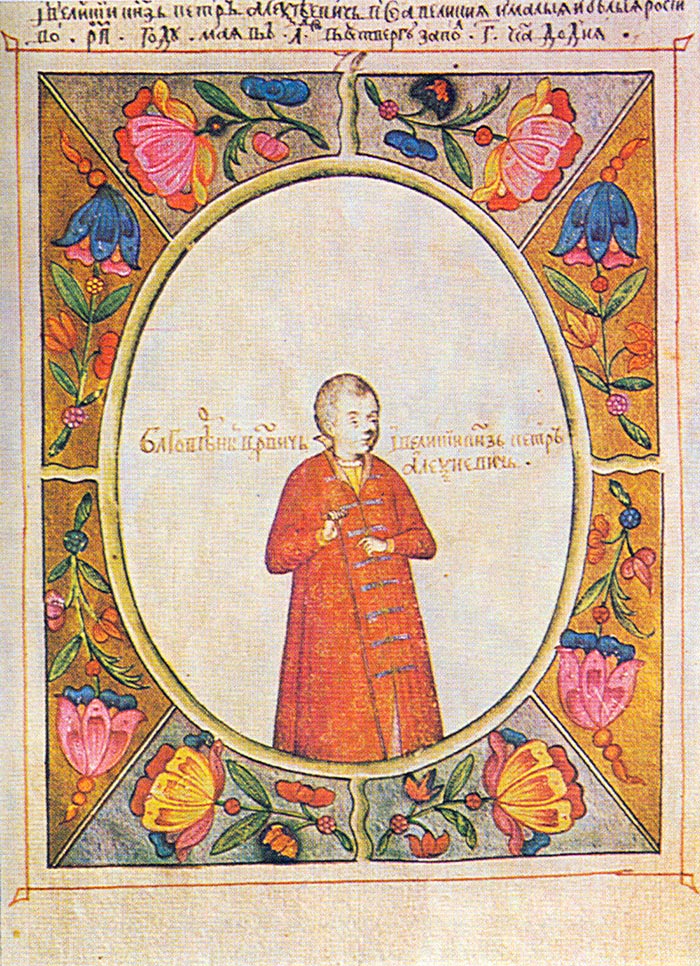 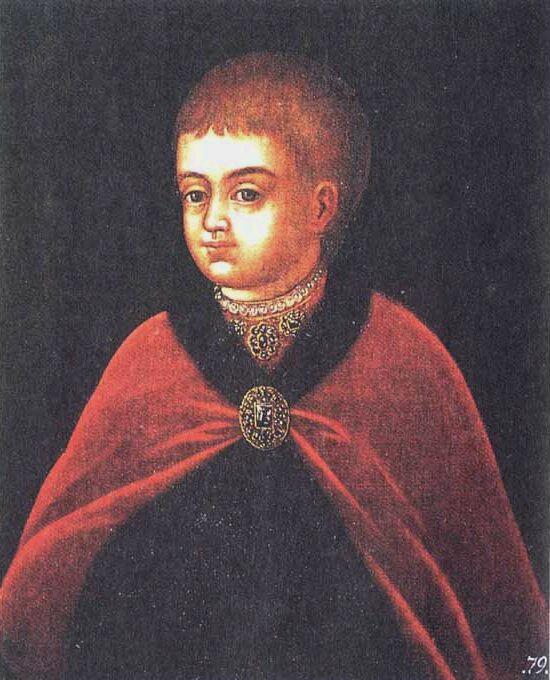 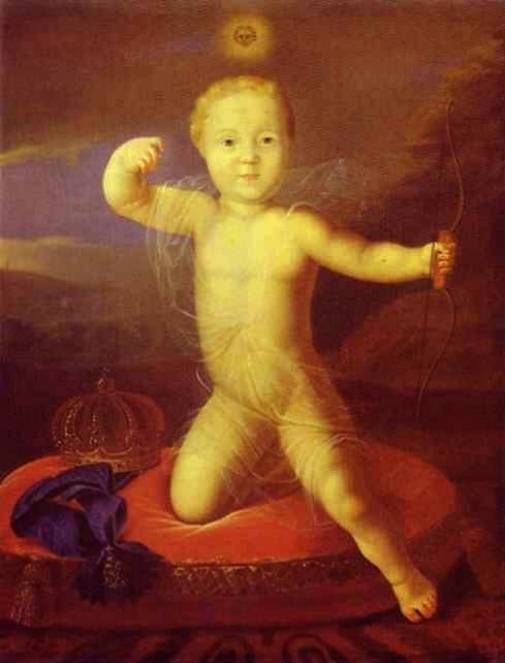 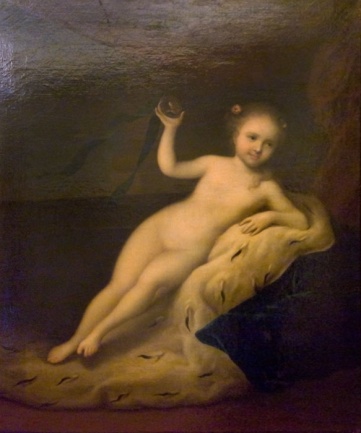 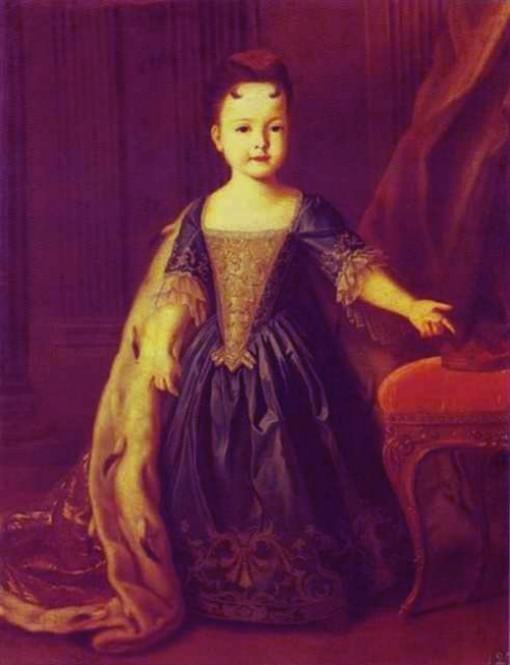 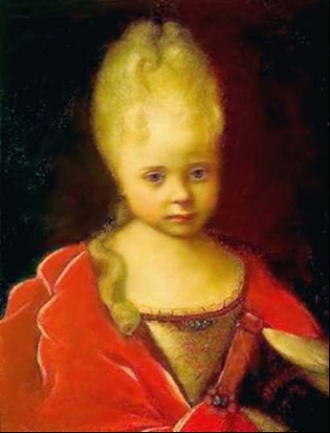 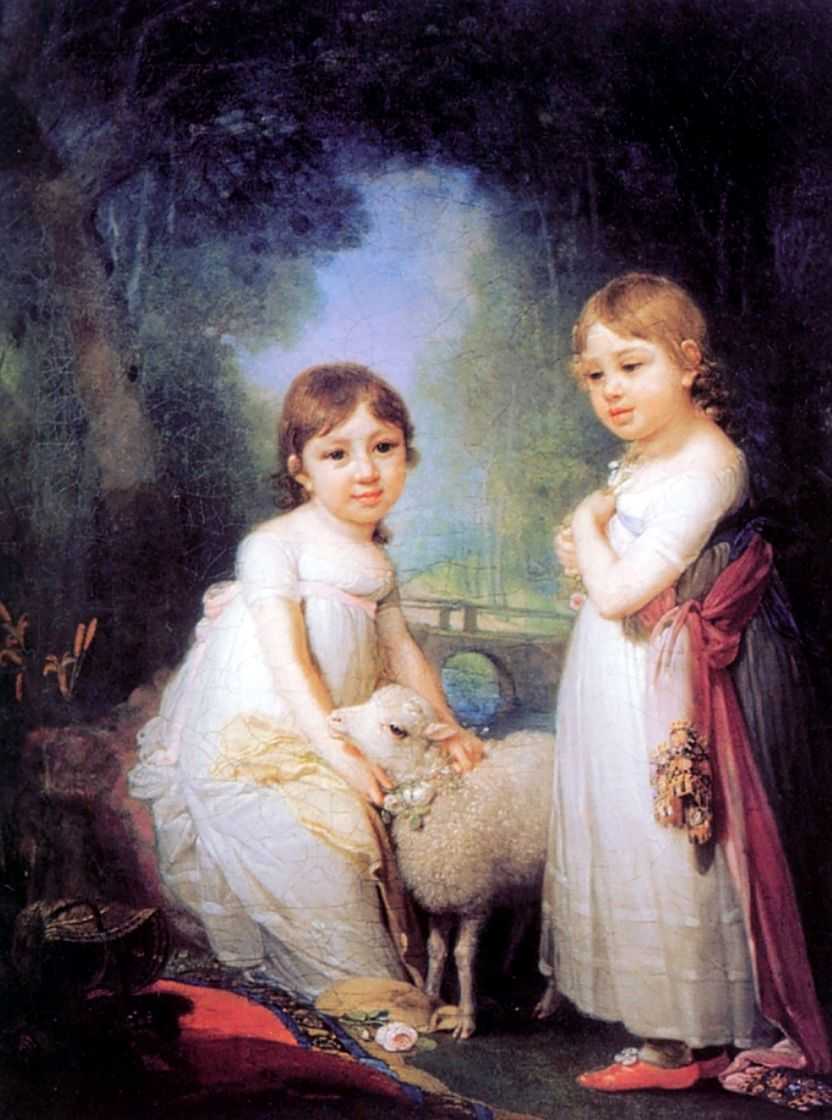 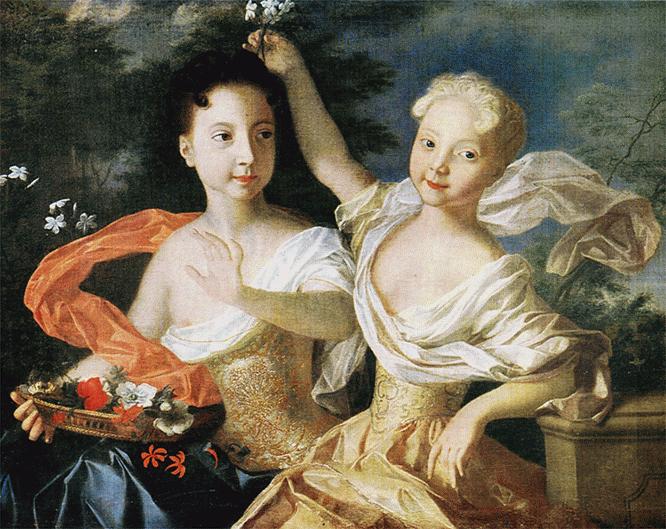 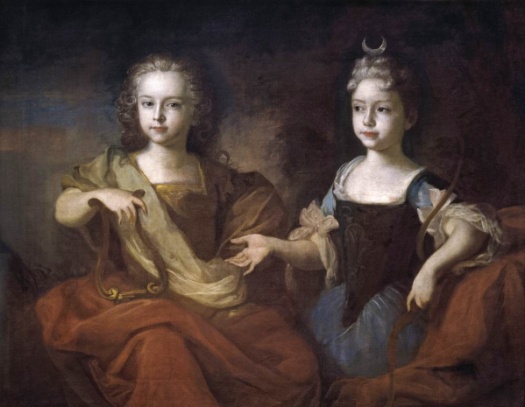 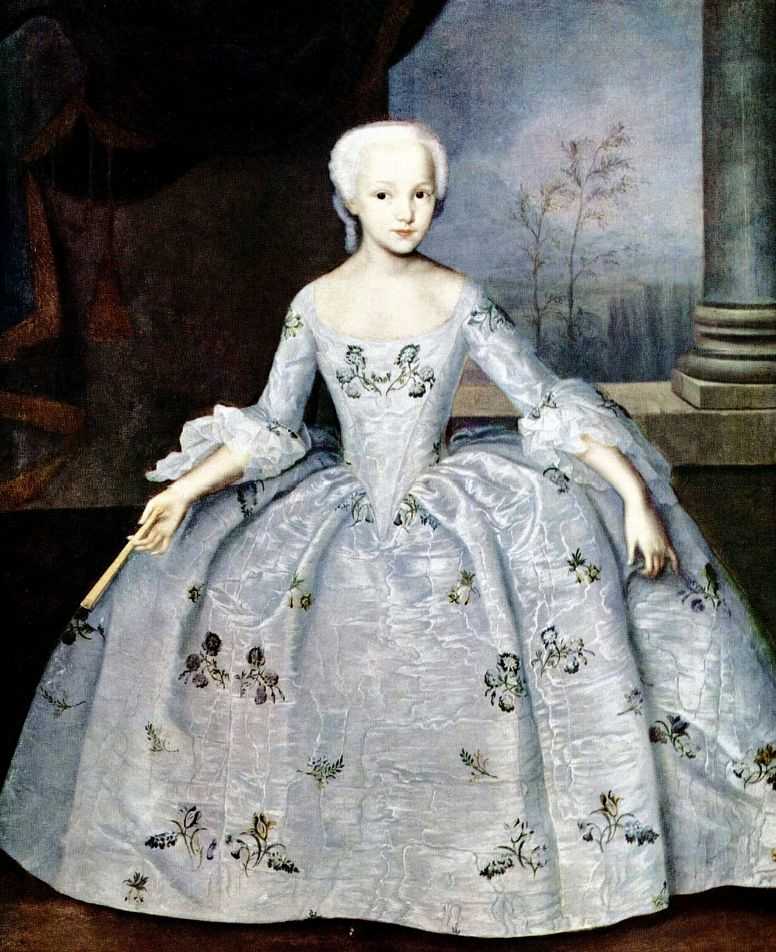 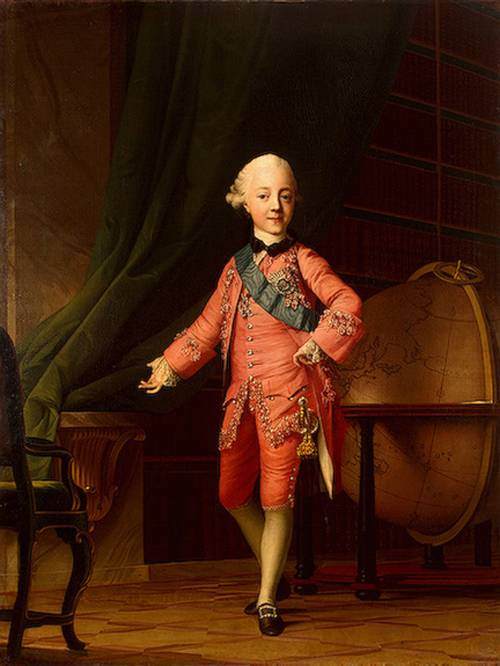 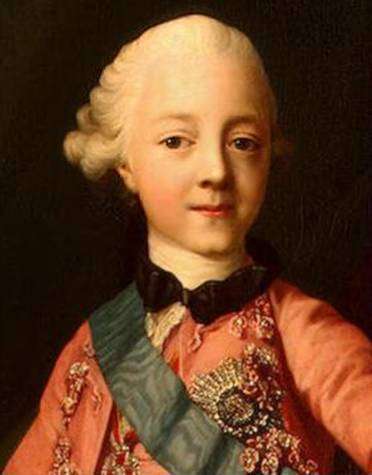 19. századi oktatás
1800 – 1820-as évek
A művelődéspolitika kezdete
Az oktatási rendszer kialakulása (oktatási régiók egyetemek fennhatósága alatt)
A folytonossági elv érvényesítése az oktatási rendszerben (4 fokú)
A művelődés mint a nemesség privilégiuma (Líceumok)
1825 – 1850-es évek
Szociális, vallási és etnikai korlátok bevezetése az oktatási rendszerbe.
Az egyetemi autonómia korlátozása.
A szakmai felkészítés előtérbe kerülése a felsőoktatásban.
A klasszikus gimnáziumok és a holt nyelvek tanítása.
1860 – 1900-as évek
Az oktatás egész rendszerének megreformálása.
Az orosz pedagógiai iskola kialakulása
A női felsőoktatás kialakulása és elterjedése.
Felkészülés az általánosan kötelező oktatás bevezetésére.
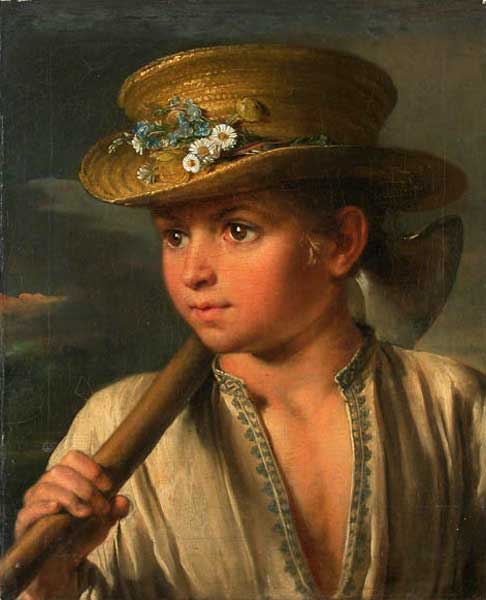 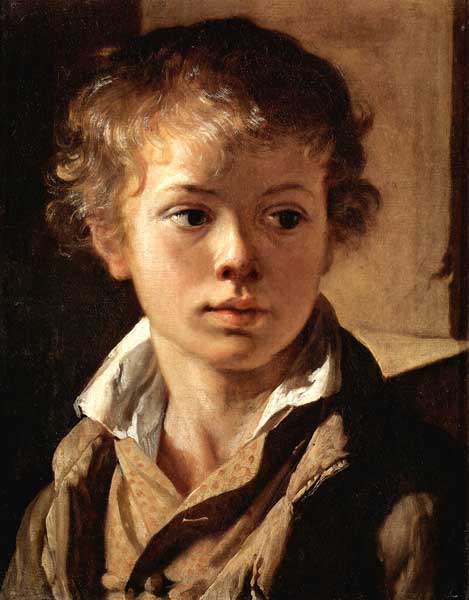 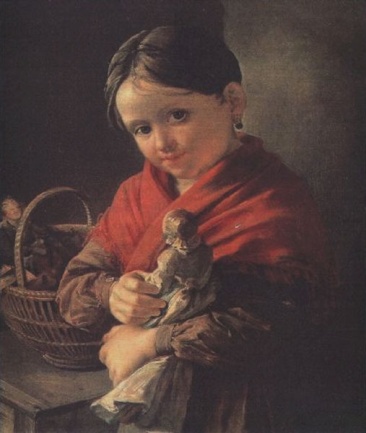 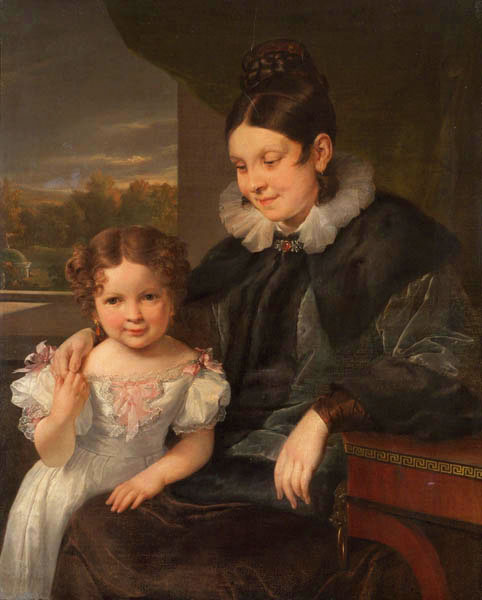 V. Tropinin
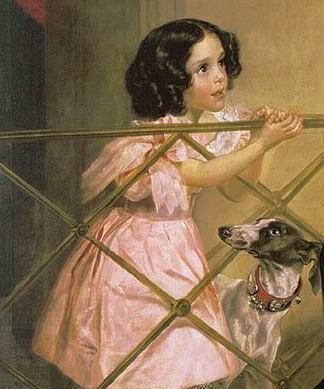 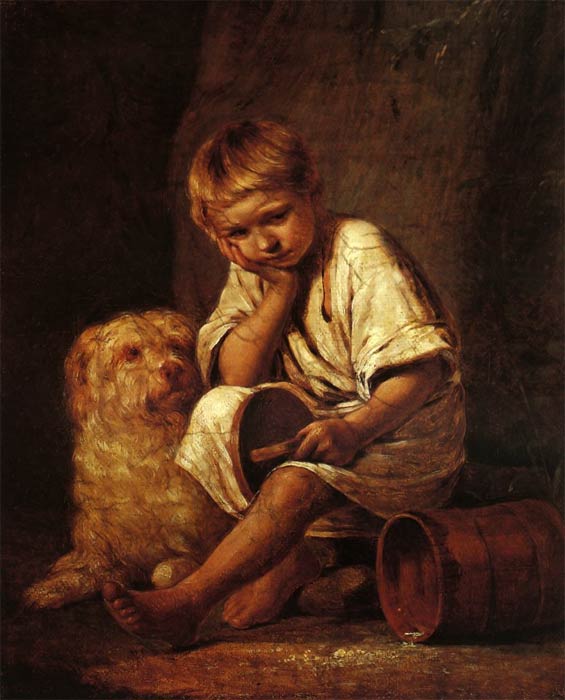 K. Brullov
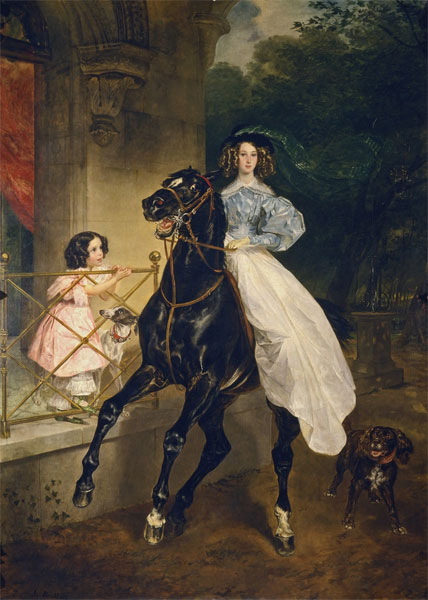 A. Venecianov
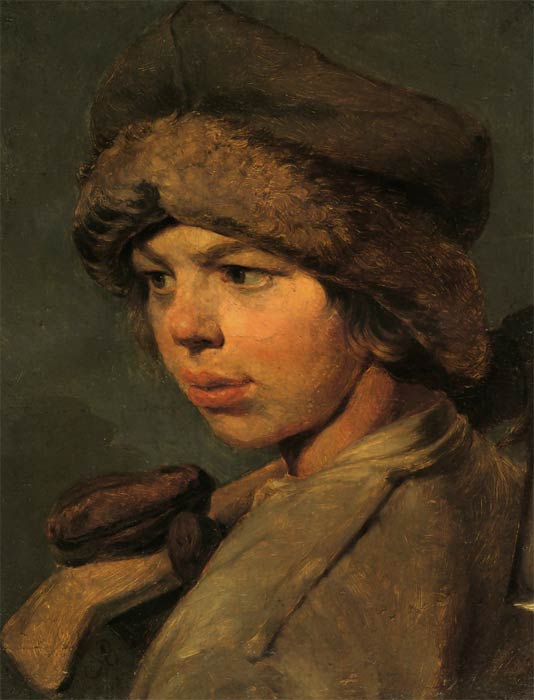 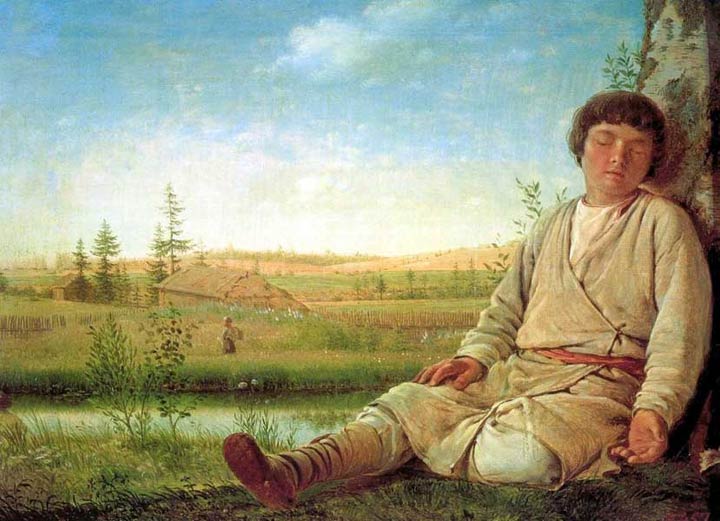 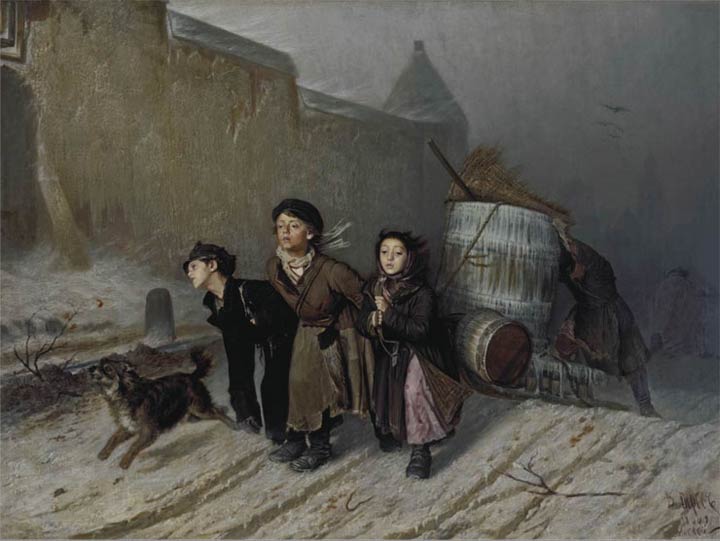 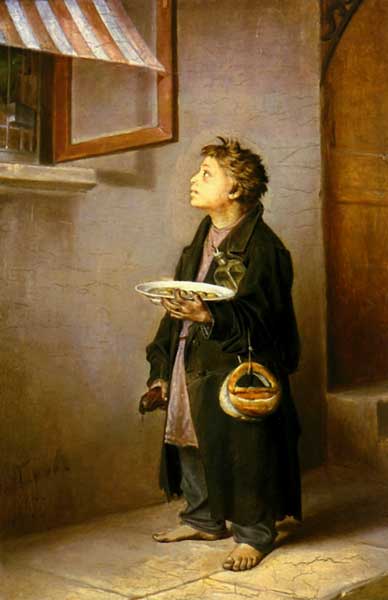 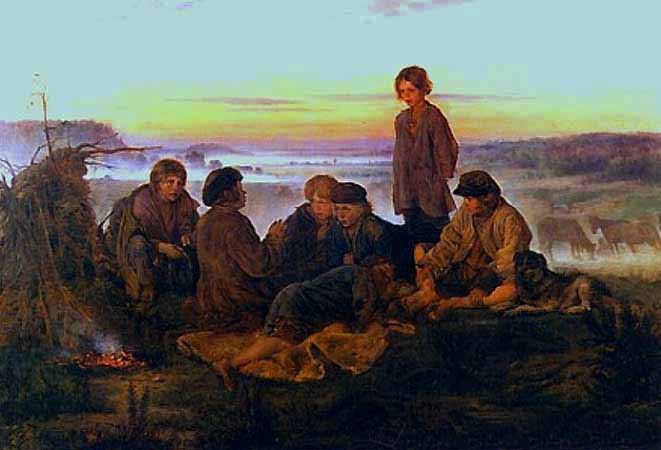 V. Perov
N. Jarosenko
V. Makovszkij
			V. Szerov
I. Repin
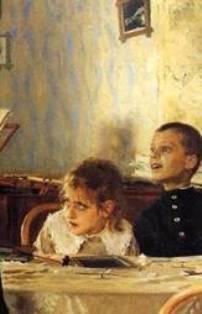 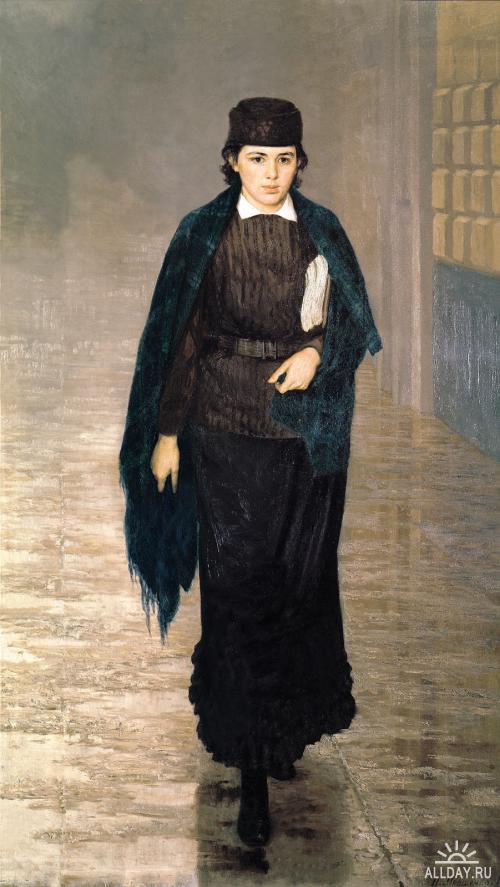 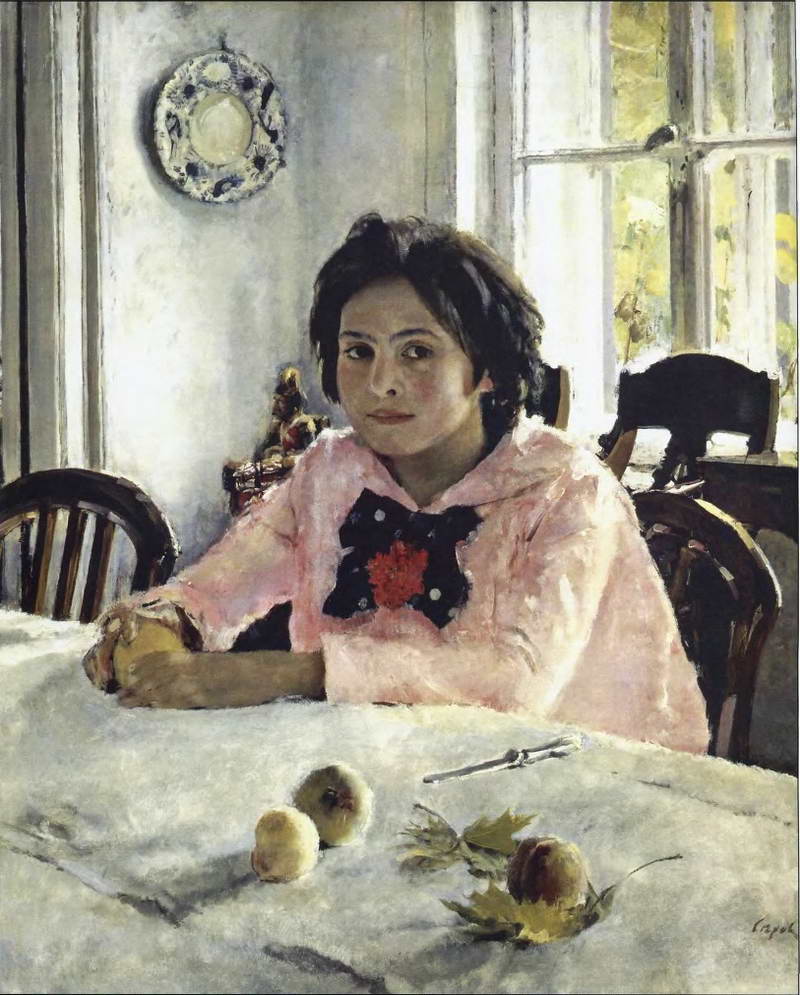 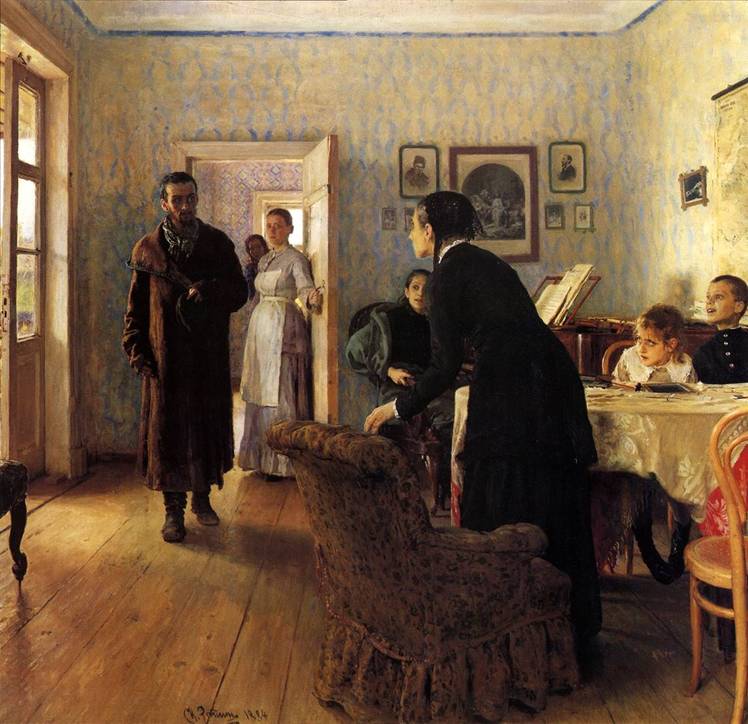 Az orosz cenzúra története 1.
18. század
Fokozatos felismerés és egyéni alkalmi beavatkozás (I. Péter).
Ellentmondásos megoldások: 1783 – a magánnyomdák és-lapkiadás engedélyezése vs. a cenzúraapparátus kiépítése(II. Katalin, I. Pál)
A cenzúra differenciálódása
1800 – 1825
1804 – első cenzúrarendelet és a cenzúra alapelveinek kidolgozása, kapcsolata az oktatási rendszerrel.
1825 – 1848
1826 – a „vasrendelet”, 1828 – „kijavított” cenzúrarendelet.
A cenzúra szerkezetének befejezése.
A többszörös cenzúra bevezetése.
I. Miklós mint cenzor.
A cenzorok kötelességei és hatalma.
Az orosz sajtó története 1.
18. század
I. Péter első nyomtatott lapja (Közlöny, 1702)
Az első magánkiadású lapok (A. Szumarokov: A dolgos méh, 1759)
1769 – II. Katalin lapja (Mindenféleség) és a magánsajtó fellendülése(F. Emin Pokoli posta, N. Novikov A hereméh, A fecsegő,  Erszény és Festő c. lapjai).
N. Novikov lapjai és a szabadkőművesség az 1770–80-as években (Hajnali fény, Alkonypír stb.)
D. Fonvizin A becsületes emberek barátja… c. lapja (1788)
I. Krilov lapjai (Szellemek levelezése, 1789; A néző, 1792).
N. Karamzin kiadványai: Moszkvai folyóirat (1791–92), almanachok: Aglája (1794, 1795), Aonidák (1796, 97, 98).
1800 – 1825
A sajtó számszerű növekedése, kapcsolata a cenzúrával.
Irodalmi és társadalmi csoportok lapjai (Európai hírlap, 1802–30; A hazafi, 1816–25) és almanachjai (Sarkcsillag, 1823, 24, 25; Mnémoszüné, 1824).
A lapírás professzionálissá válása (Karamzin).
Az orosz cenzúra története 2.
1848 – 1855
A cenzúra cenzúrája (Menysikov-bizottság, 1848. április 2.-i Bizottság).
A cenzúra hatása az orosz irodalomra.
1856-tól
„Rendszeren kívüli” enyhítése (1856–61);Ideiglenes szabályzata (1862);a cenzúra a belügyi minisztériumhatáskörébe rendelése (1863)
Az ideiglenes cenzúratörvény(1865–1905):
Az utólagos („büntető”) cenzúrabevezetése.
A jogiság a cenzúra területén:ellentmondása modern jogi rendszerés a konzervatív cenzúra között.
1882 – a sajtótörvény módosítása.
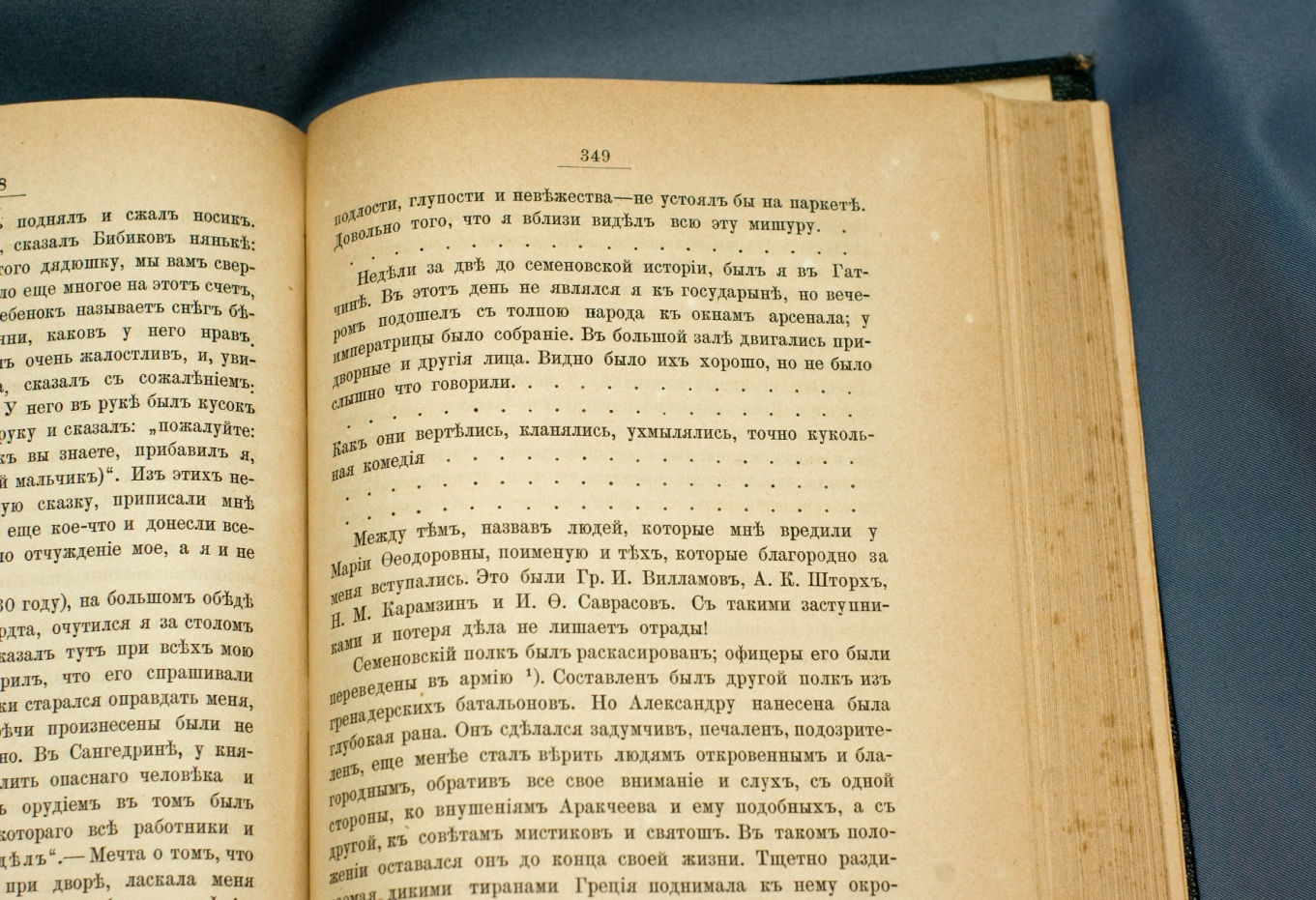 1886
Az orosz sajtó története 2.
1826 – 1855 
A sajtó összetétele és a „szellemi gátak”megkerülése,a „lapkorszak” kezdete
A „média-személyiségek” megjelenése
Ideológiai differenciálódás az orosz sajtóban
Az orosz szabad sajtó megszületése(A. Herzen 1853 – 1855 közötti londonikiadványai)
1856-tól
A. Herzen Sarkcsillag (1855–68)és Harang (1857–67) c. folyóiratai
A „vastag” folyóiratok kora
Könyv és sajtó
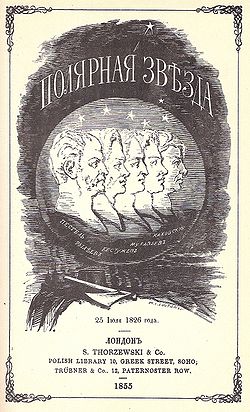